আজকের ক্লাসে সবাইকে স্বাগত
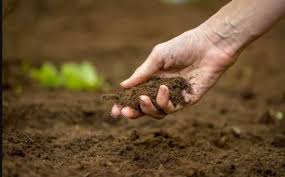 পরিচিতি
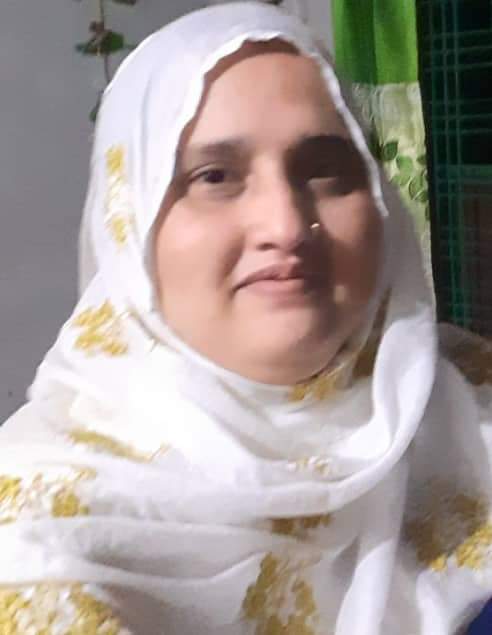 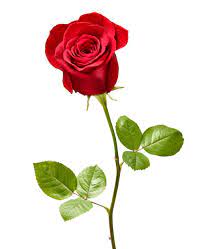 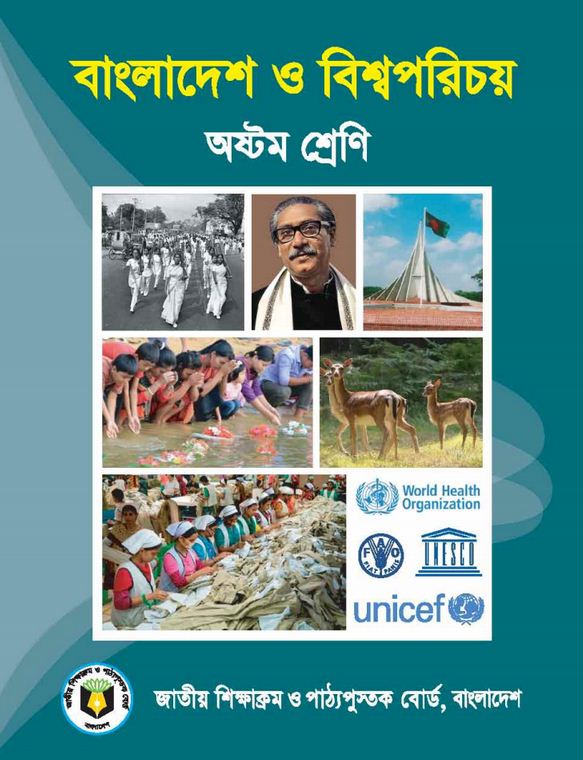 মোছাঃ শিউলি বেগম
সহকারী শিক্ষক
আরজিদেবীপুর শিয়ালকোট আলিম মাদ্রাসা
পার্বতীপুর, দিনাজপুর।
শ্রেণি: অষ্টম
বিষয়: বাংলাদেশ ও বিশ্বপরিচয়
সময়: ৫০ মিনিট
তারিখ: ০১..২০২০ ইং
নিচের ছবিতে কী দেখতে পাচ্ছ?
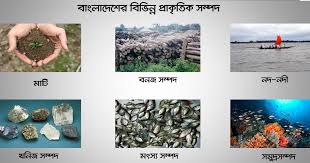 আজকের পাঠ
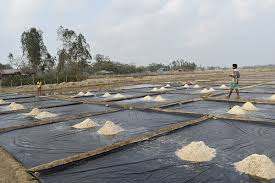 বাংলাদেশের প্রাকৃতিক সম্পদ
সাগরের পানি থেকে লবণ উৎপাদন ।
শিখনফল
এই পাঠ শেষে শিক্ষার্থীরা...
১.প্রাকৃতিক সম্পদ কী তা বলতে পারবে;
২. বাংলাদেশের বিভিন্ন প্রাকৃতিক সম্পদ সম্পর্কে বর্ণনা করতে পারবে;
৩. বাংলাদেশের প্রাকৃতিক সম্পদের তালিকা তৈরি করতে  পারবে ।
নিচের ছবিতে কী দেখতে পাচ্ছ?
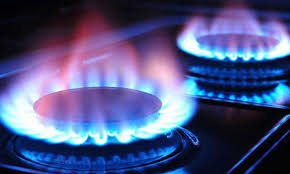 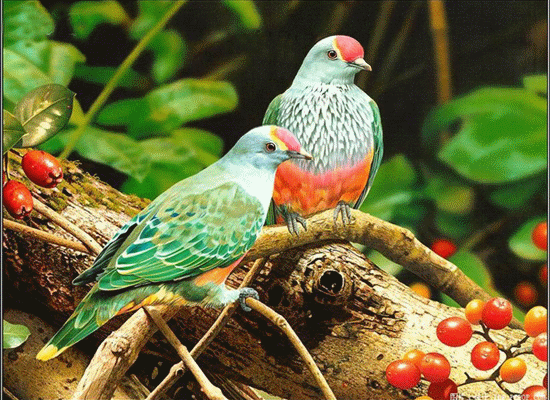 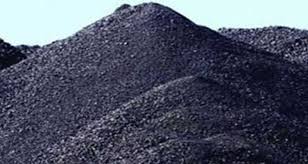 গ্যাস
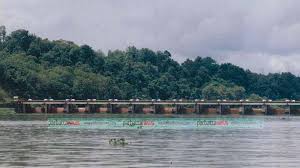 পাখি
কয়লা
কাপ্তাই বিদ্যুৎ
নিচের ছবিতে কী দেখতে পাচ্ছ?
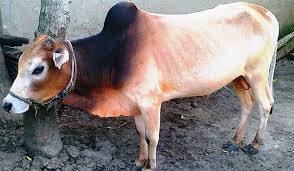 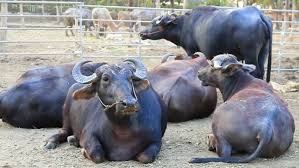 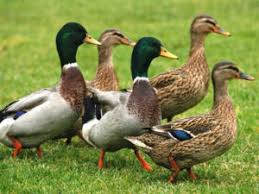 গরু
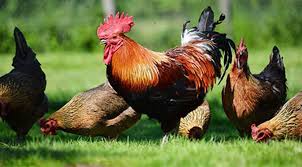 মহিষ
হাঁস
মুরগী
প্রকৃতি হতে প্রাপ্ত সম্পদ কে প্রাকৃতিক সম্পদ বলা হয় ।
একক কাজ
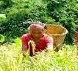 প্রাকৃতিক সম্পদ বলতে কি বুঝায় ?
নিচের ছবিতে কী দেখতে পাচ্ছ?
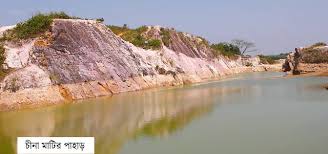 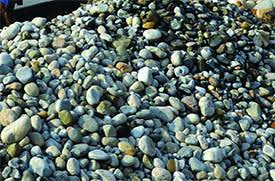 চীনা মাটির পাহাড়
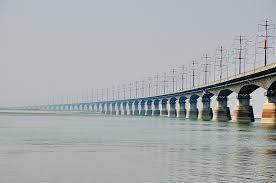 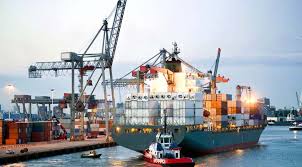 পাথর
পদ্মা নদী
সমুদ্র সম্পদ
জোড়ায় কাজ
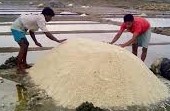 বাংলাদেশের বিভিন্ন প্রাকৃতিক সম্পদের বর্ণনা দিয়ে খাতায় লেখ ।
নিচের ছবিতে কী দেখতে পাচ্ছ?
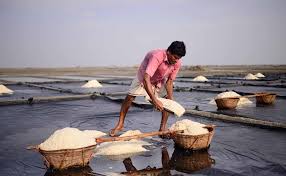 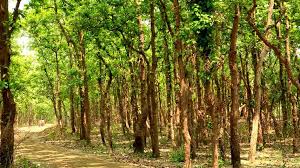 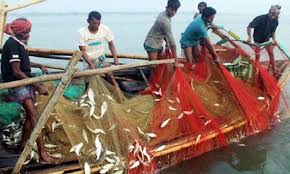 সাগরের পানিতে লবণ
বনজ সম্পদ
জেলেদের মাছ ধরা
দলগত কাজ
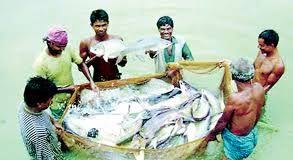 বাংলাদেশের প্রাকৃতিক সম্পদের তালিকা তৈরি করে খাতায় লেখ ।
মূল্যায়ন
১.দেশের কয় ভাগ অঞ্চল পাহাড়ী এলাকা ?
ঘ. ৫ ভাগ
গ. ৭ ভাগ
∙ খ. ১০ ভাগ
ক. ৯ ভাগ
২.নদীতে বিপুল পরিমাণ কি রয়েছে ?
∙ ঘ. মৎস্য সম্পদ
খ. রুপা
গ. তামা
ক. সোনা
৩.বাংলাদেশের মোট ভূ-ভাগের কতভাগ বন রয়েছে ?
ঘ. ২৬ ভাগ
∙ গ. ১৬ ভাগ
ক. ১০ ভাগ
খ. ৯ ভাগ
মূল্যায়ন
১. বাংলাদেশে কতভাগ বনভূমি থাকা প্রয়োজন ?
∙ ক. ২৫%
গ. ১৫%
ঘ. ১৭%
খ. ২০%
১. বাংলাদেশের দক্ষিণ  অঞ্চল জুড়ে কী রয়েছে খাতায় লেখ  ?
২. বাংলাদেশের প্রাণিসম্পদের মধ্যে কি কি রয়েছে  লেখ  ?
৩. সাগর তীরে কি গড়ে উঠেছে   ?
বাড়ির কাজ
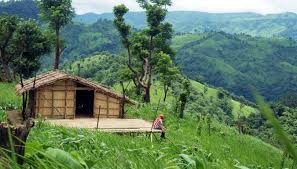 এসব সম্পদ আমাদের জীবনকে কীভাবে সমৃদ্ধ করছে সে বিষয়ে একটি প্রতিবেদন লিখে আনবে ।
আজকের মতো সবাইকে ধন্যবাদ
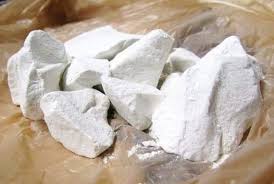